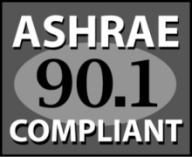 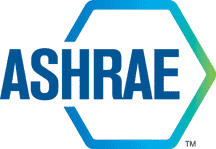 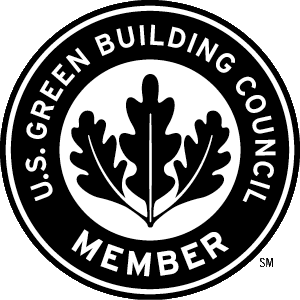 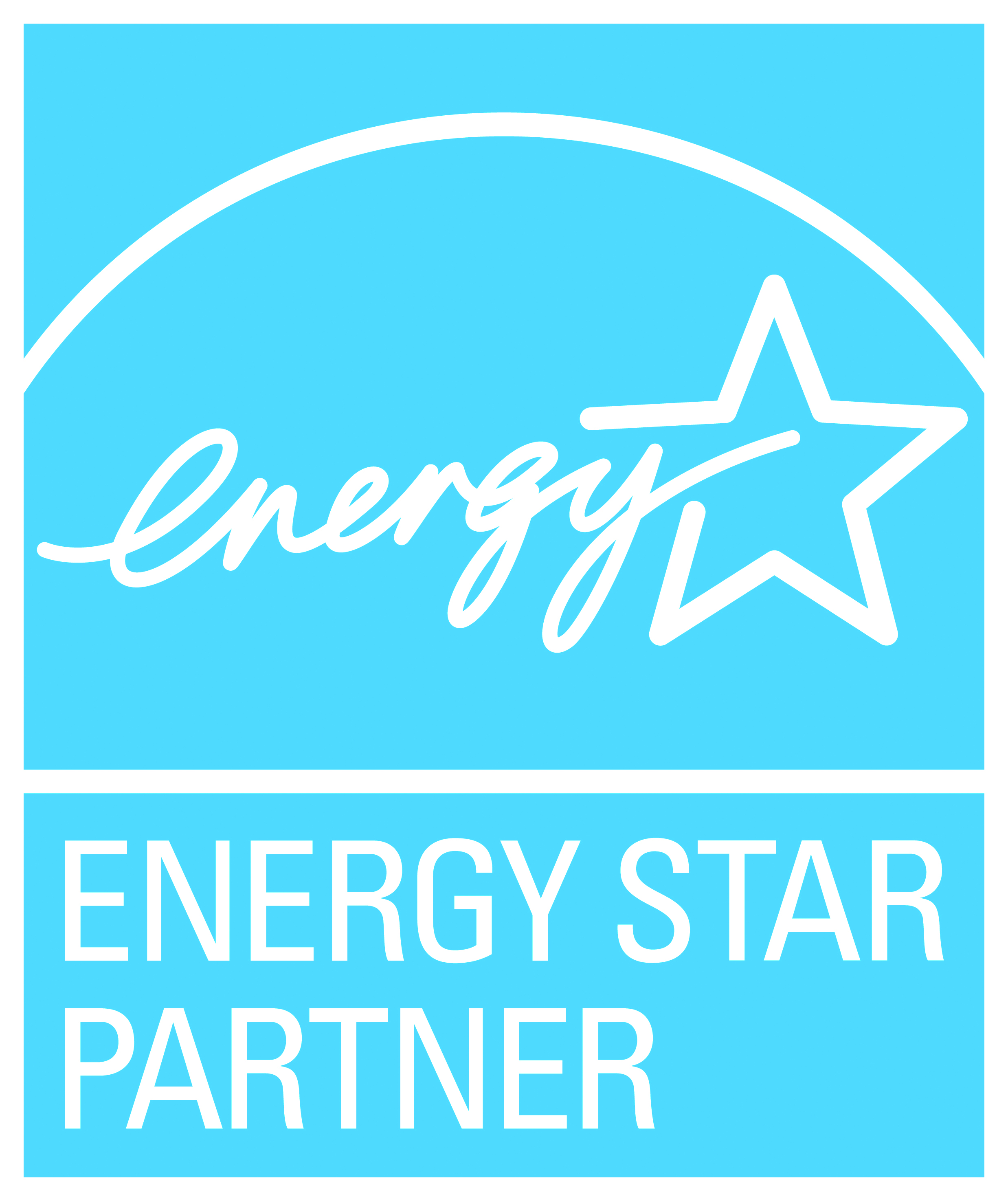 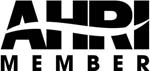 Engineering Principles Heating & Ventilating with 100% Outside Air
Introductions
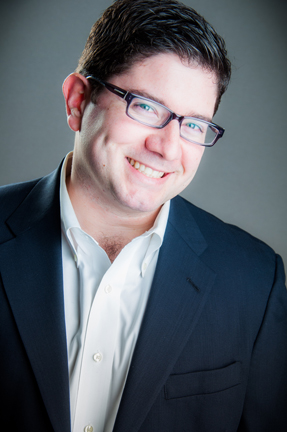 Dave Binz
Cambridge Engineering
Director of Engineering
Chesterfield, MO
2
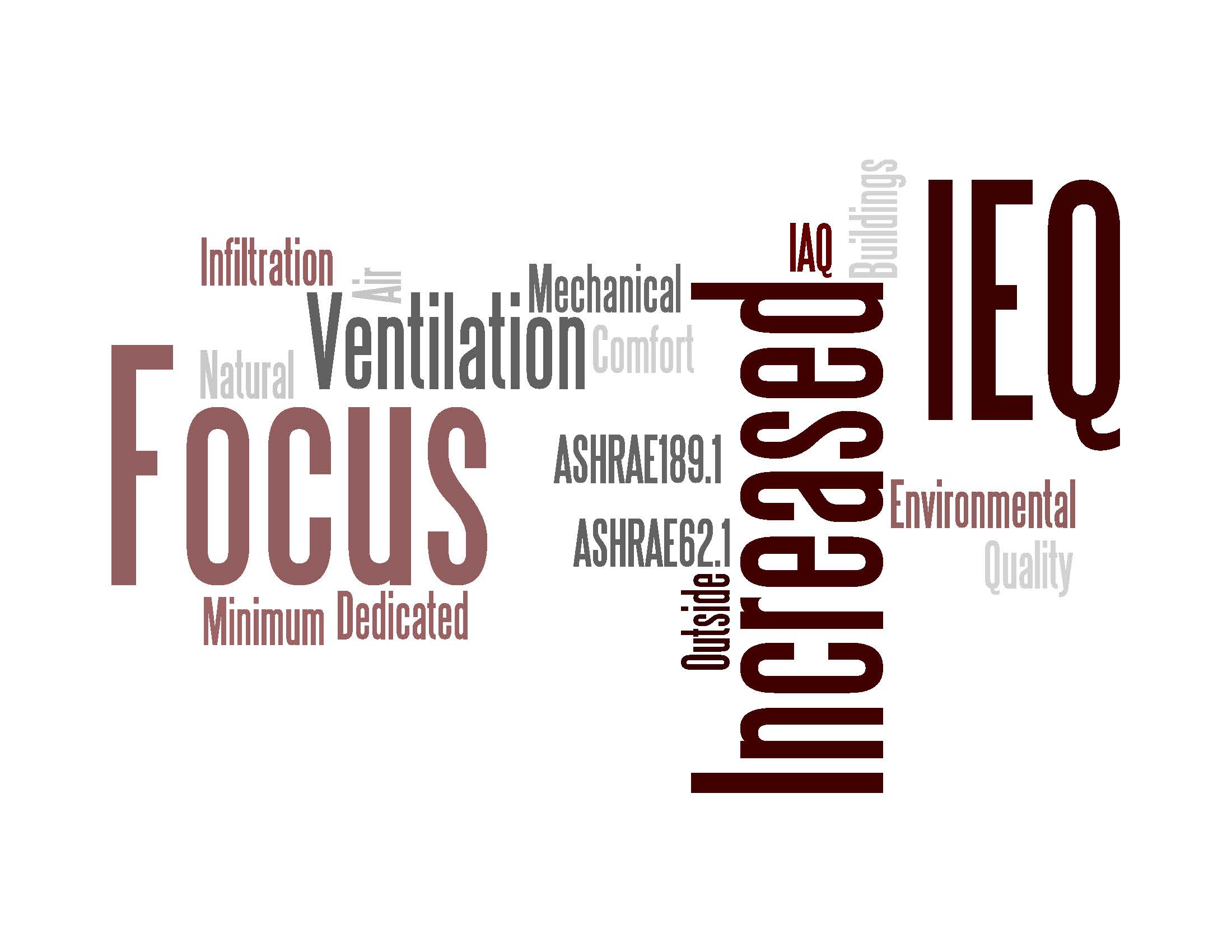 Trend #1 - Ventilation
Two Trends
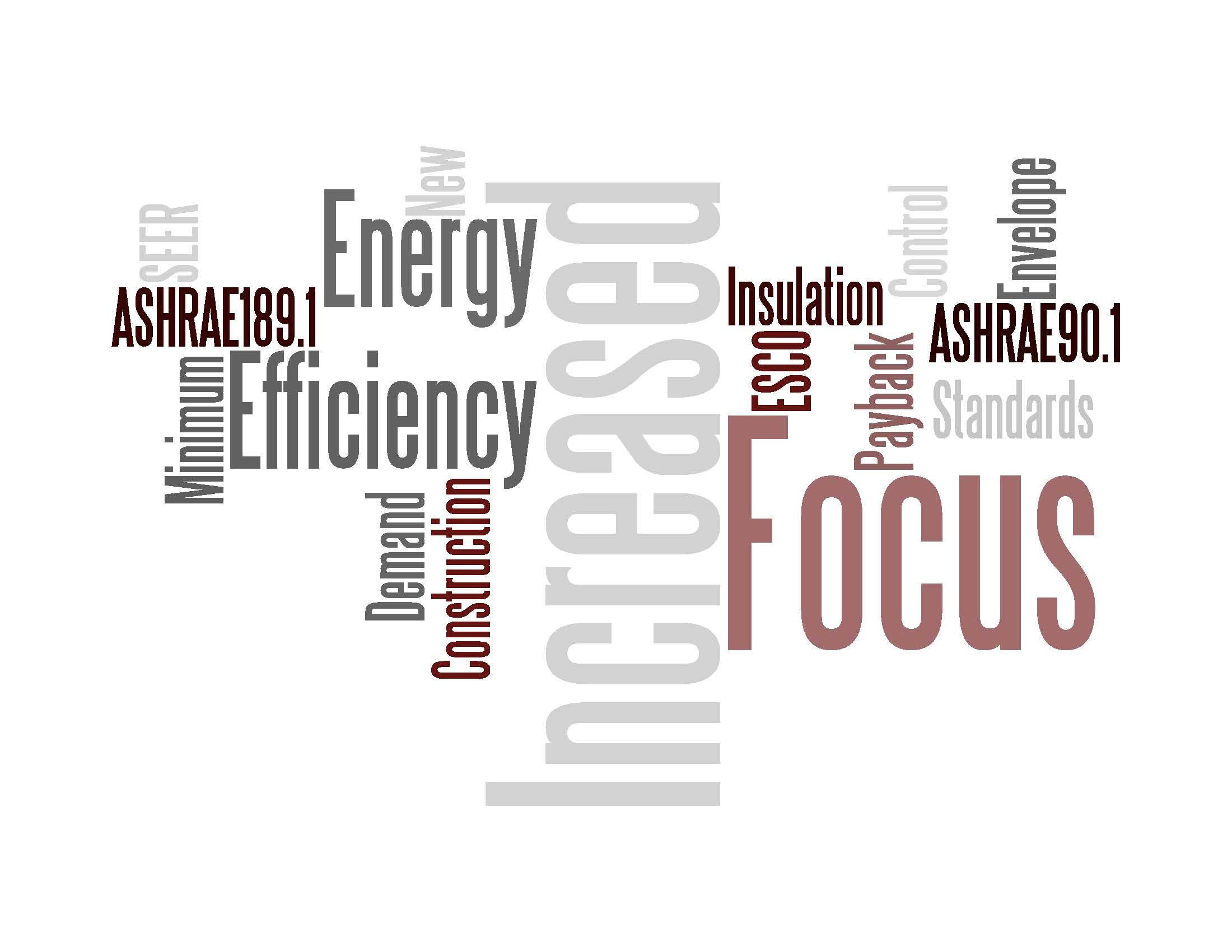 Trend #2 - Energy
Two Trends
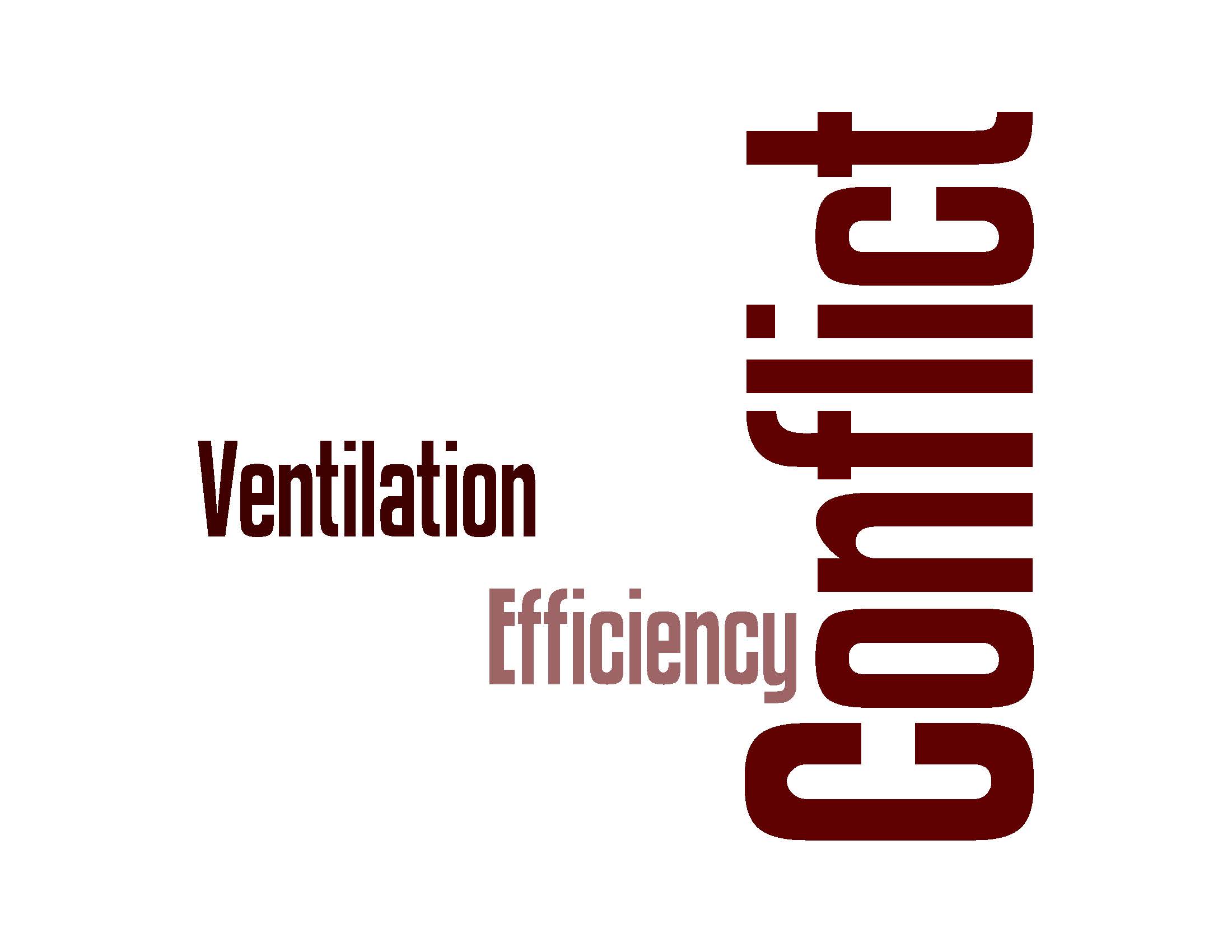 Two Trends
Why Focus on Heating Systems?
25 Years
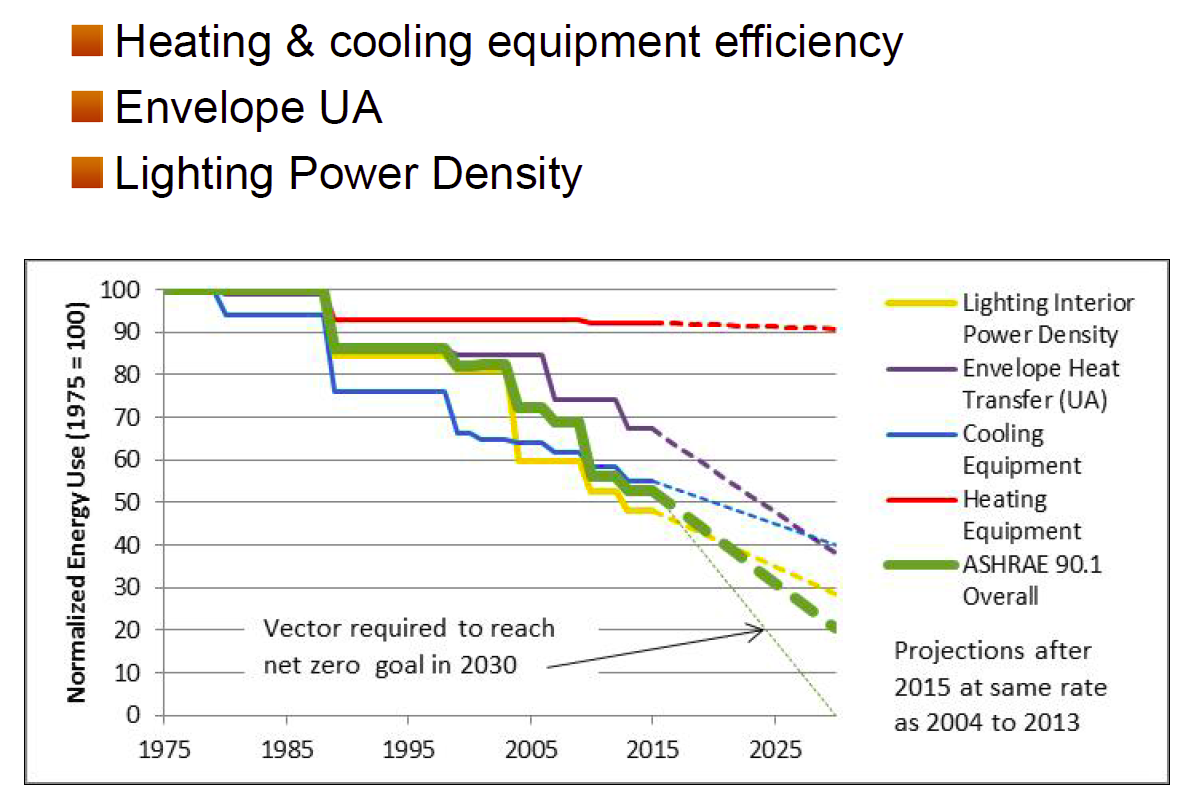 Lighting – 44% Improvement
Envelope – 21% Improvement
Cooling – 27% Improvement
Heating – 1% Improvement
Desired Line
Overall – 37% Improvement
Source:   End Use Opportunity Analysis from Progress Indicator Results for ASHRAE Standard 90.1-2013
Pacific Northwest National Laboratory
Energy Savings Goal
To reach the energy savings goals for the whole building, heating system efficiency must improve
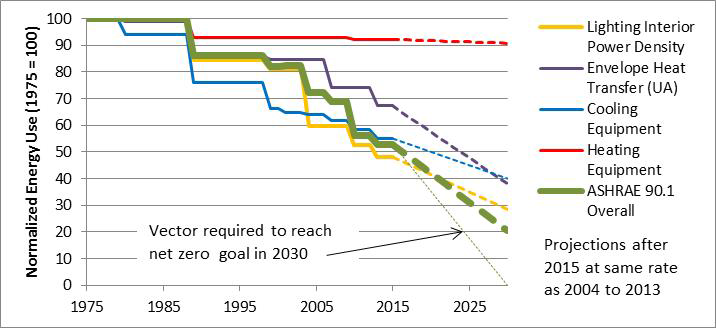 How can we utilize today’s technology to improve heating system efficiency?
Rosenberg et al. 2015. “Roadmap for the Future of Commercial Energy Codes.” Pacific Northwest National Laboratory. January 2015.
Session Objectives
At the end of the session, we will be able to:
Understand how a building can meet its space heating and ventilation needs through 100% outside air direct fired heating technology
Understand the differences between draw through (MAU) and blow through (HTHV) technologies
Understand  the inherently safe design of MAU & HTHV direct-fired, heating and ventilation technologies with focus on ventilation
Understand the engineering calculations behind delivering the most btus/cfm or the most energy efficient way to heat a building
Understand how one might engage Cambridge Engineering, Inc. team to support your valuable work with your clients
8
Cambridge Engineering, Inc.
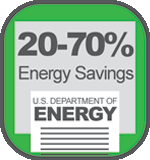 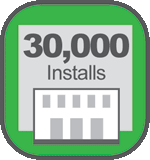 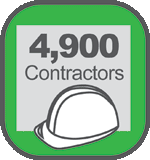 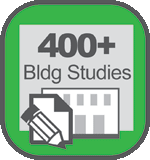 A Leader in Energy Efficient Heating & Ventilation Technologies
CAMBRIDGE Product Lines
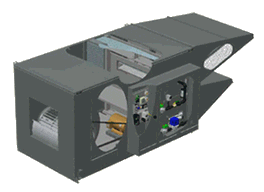 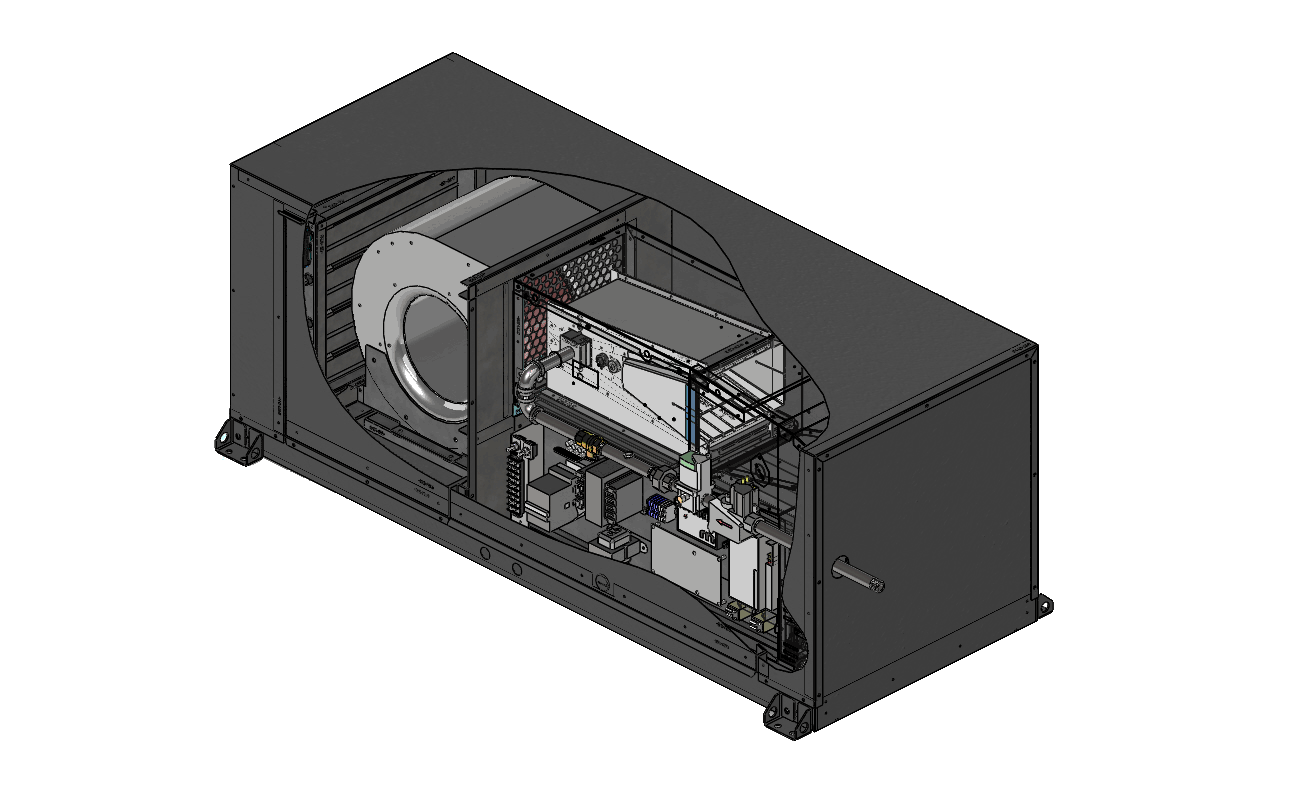 S-Series – Blow Thru 
HTHV
400-3200 MBH
M-Series – Draw Thru
Make Up Air
1800-75000 CFM
SA-Series – Blow Thru 
HTHV
250-350 MBH
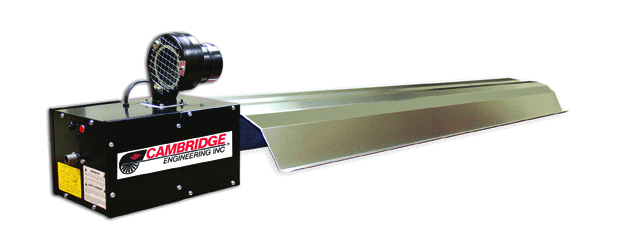 ITH - Infrared
What is HTHV?
High-Temperature Heating & Ventilation units
100% Outside Air, Direct-Fired Heater
Greater than 140 degree temp rise
Greater than 150 degree discharge temp
Fully Modulating Temperature Controls to meet both ventilation & space heating requirements
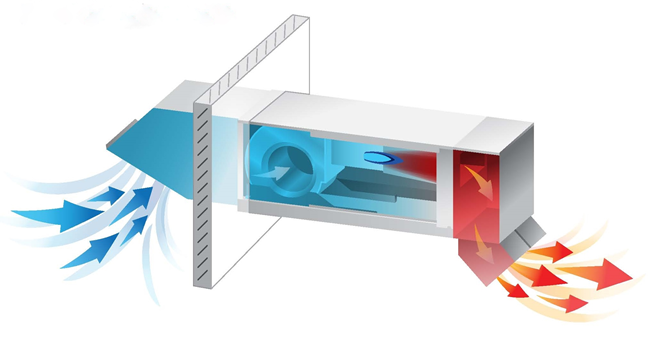 History of HTHV:100% OA Direct Fired Technologies
CEI introduced “S” line in 1990’s
160°F discharge temperature achieved
Transformed heat only, non-ducted market (Warehouse/Distribution/Manufacturing)
Reason #2 
40-70% Less Energy
Reason #1
40% Lower Install $
Reason #3
Free Ventilation (IEQ)
Key HTHV Education Statements
100% OA Direct Fired
No Heat Exchanger  -  No Flue Losses  -  92% thermal /100% combustion Efficient
MAU / (Draw Thru)
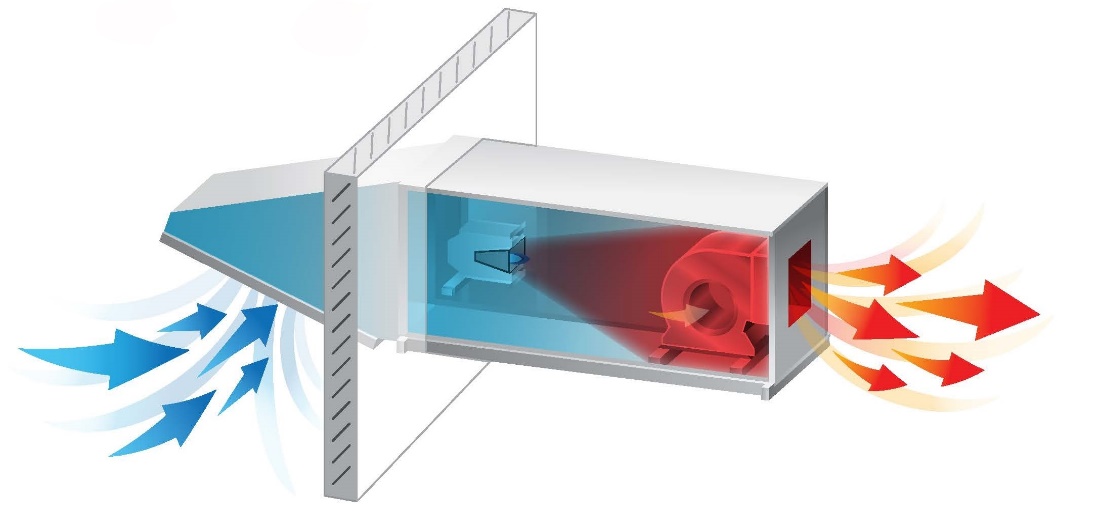 Blower in hot air stream
120°F max discharge
Are these safe?
HTHV / (Blow Thru®)
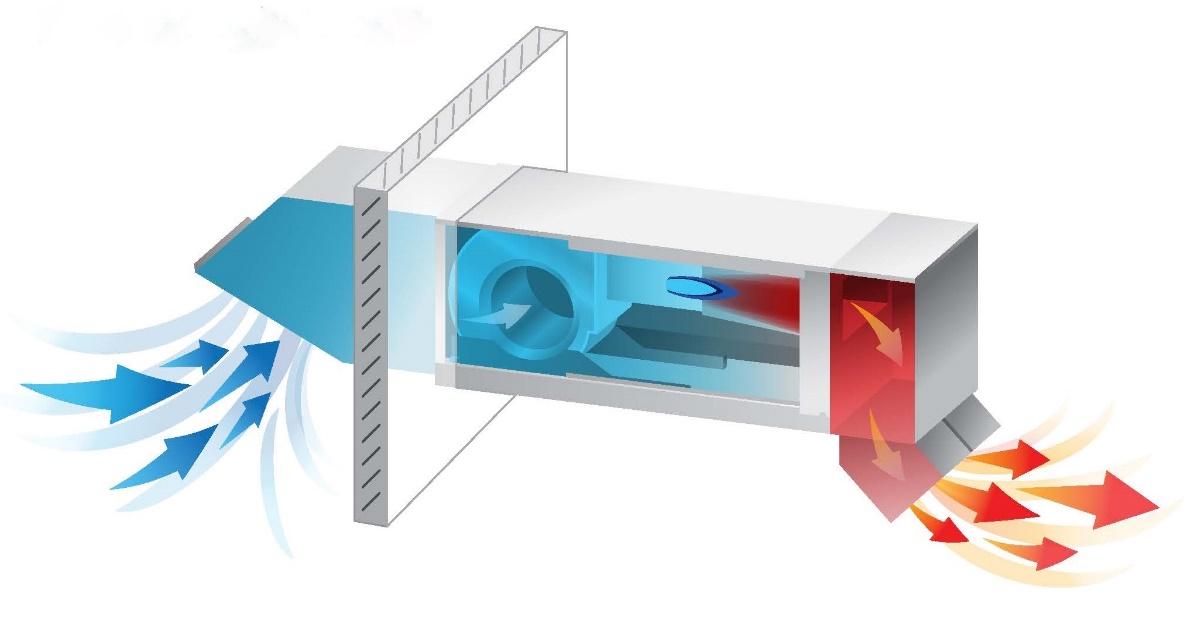 Blower in cold air stream
160°F max discharge
Inherently Safer Design (ISD) ANSI Z83.4
ANSI Z-83.4 – Unified Canadian/US Safety standard for 100% OA Direct Gas-Fired Air Heaters
Max CO less than 5ppm
Allows ASHRAE 62.1 minimum ventilation for acceptable indoor air quality compliance
95+% of kitchen make-up air systems
CSA Certified Clean Combustion
Zero Clearance to Combustibles
CDC Report on CO Poisoning
“Unintentional CO exposure accounts for an estimated 15,000 emergency room visits and 500 unintentional deaths in the United States each year.”
CAUSES
Automobile Exhaust 				67%
Home Heating (Indirect Fired)			33%
Direct Fired 100% OA (ANZI Z83.4)			0, NADA

WHY?
CDC Report on CO Poisoning
“Unintentional CO exposure accounts for an estimated 15,000 emergency room visits and 500 unintentional deaths in the United States each year.”
What is the single root cause for each of the 500 deaths
Lack of adequate ventilation

ANSI Z-83.4 – Engineered technology to provide adequate ventilation to protect against these types of exposures.
What Insures Adequate Ventilation?
Redundant Engineering Controls
Air Flow Pressure Switch
High Limit Switch
Temperature Control System
FMEA (Failure Mode Effects Analysis)
Removed all three controls
Block Airflow
Result – Highest CO Level Measured at 10 ppm
Combustion air and Ventilation air are delivered by same blower attached to 100% OA  – Cannot Separate
How Can It Be Efficient To Use Outside Air To Heat?
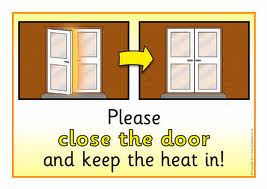 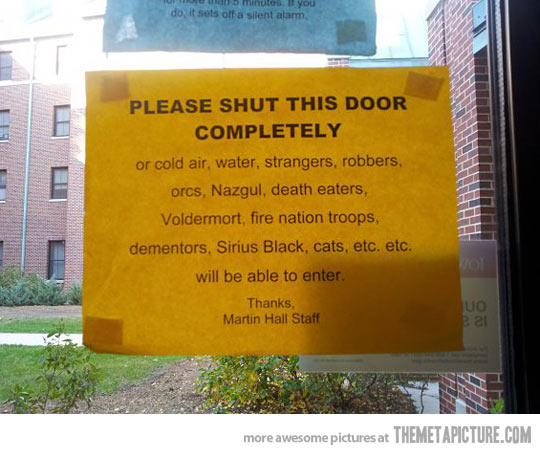 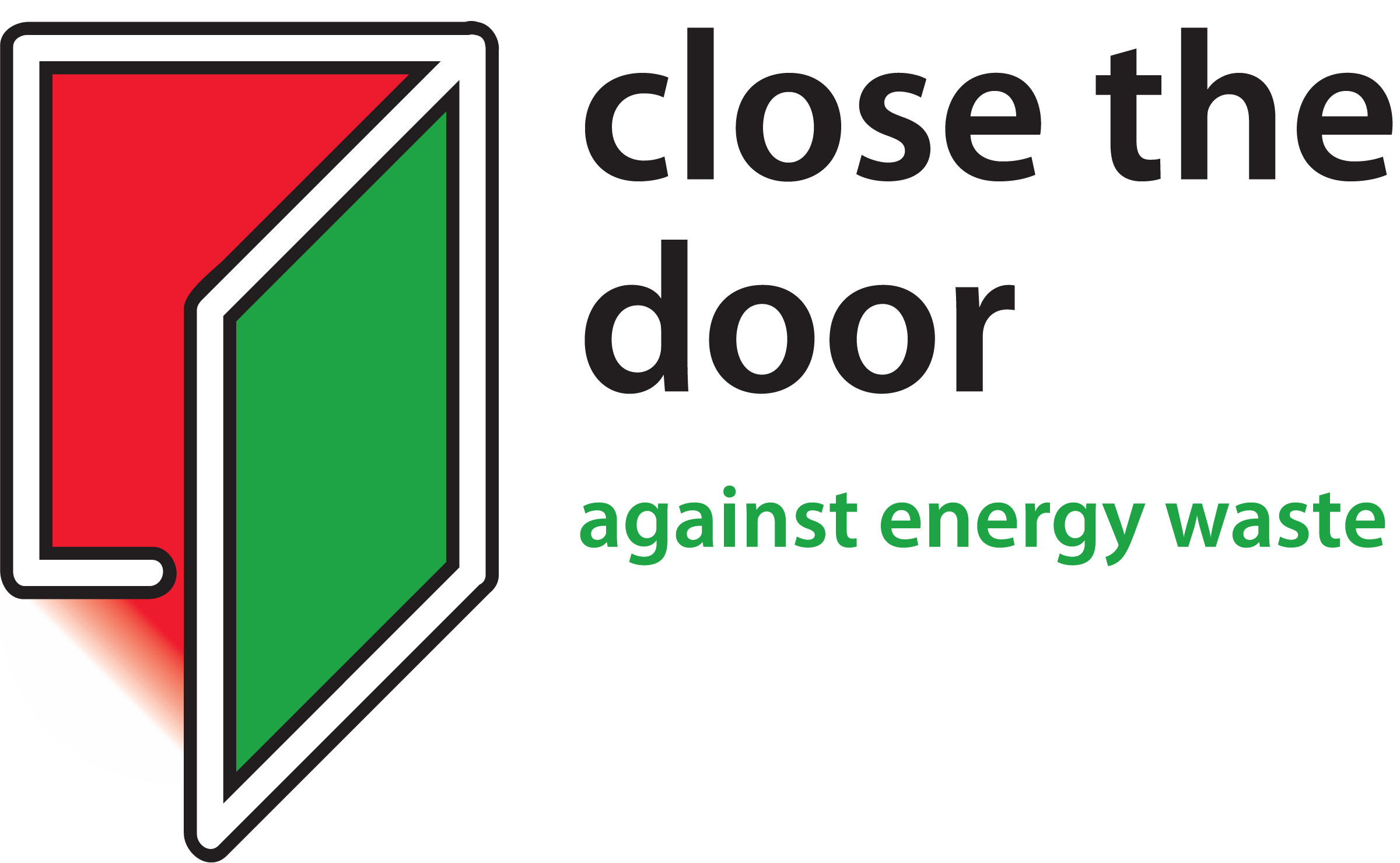 Outside Air Compliance
Every building requires outside air for human occupancy - ASHRAE 62.1/62.2
Every building must get this air from either mechanical ventilation or natural infiltration.
Air load is significant portion of heat load (30-70% with balance being conduction losses)
How Do You Heat This Air Load?
Indirect Fired
Direct Fired
92%-100% AFUE
No Flue Losses
100% OA Make Up Air
60%-83% AFUE
Flue Losses
Who knows the most energy efficient way to heat the air load?
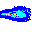 Ventilation Only System
No Heat Exchanger
No Flue Losses
92%/100% Efficient
869 MBH Output
70°F Discharge (LT)
Low Velocity (LV)
10,000 cfm
0°Inlet Air
Energy Efficient for Air Load and Most Competitive 1st Cost
How Do You Heat The Conduction Load?
Add Indirect Fired System
60%-83% AFUE
Flue Losses
Turn Up Discharge of 100% OA Direct Fired System
92%-100% AFUE
No Flue Losses
Every Degree Above Space Temperature is Usable for Conduction Losses
Which of these is more energy efficient?
Which of these have lowest 1st cost?
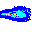 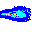 Ventilation Only
869 MBH Output
70°F Discharge (LT)
Low Velocity (LV)
10,000 cfm
0°Inlet Air
High Efficiency Space Heating
1987 MBH Output
160°F Discharge (HT)
High Velocity (HV)
10,000 cfm
0°Inlet Air
Additional 90°F provides 1118 MBH of Usable Btu’s
(Available for Conduction) = 1987 MBH – 869 MBH
The Importance of High Discharge Temperature (HT)
Is this efficient?
92%/100% Efficient100% Outside Air
Direct Fired
Equipment $$/ Installation $$
Example Design Load
1118 MBH Conduction Load
Wasted Energy $$
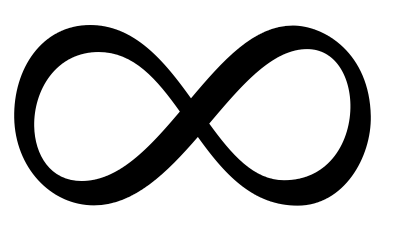 [Speaker Notes: This HT technology allowed engineers to use one piece of equipment to heat the air load and the conduction load.]
Hot Air Rises
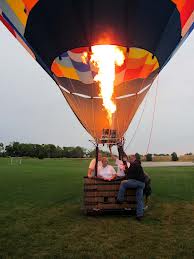 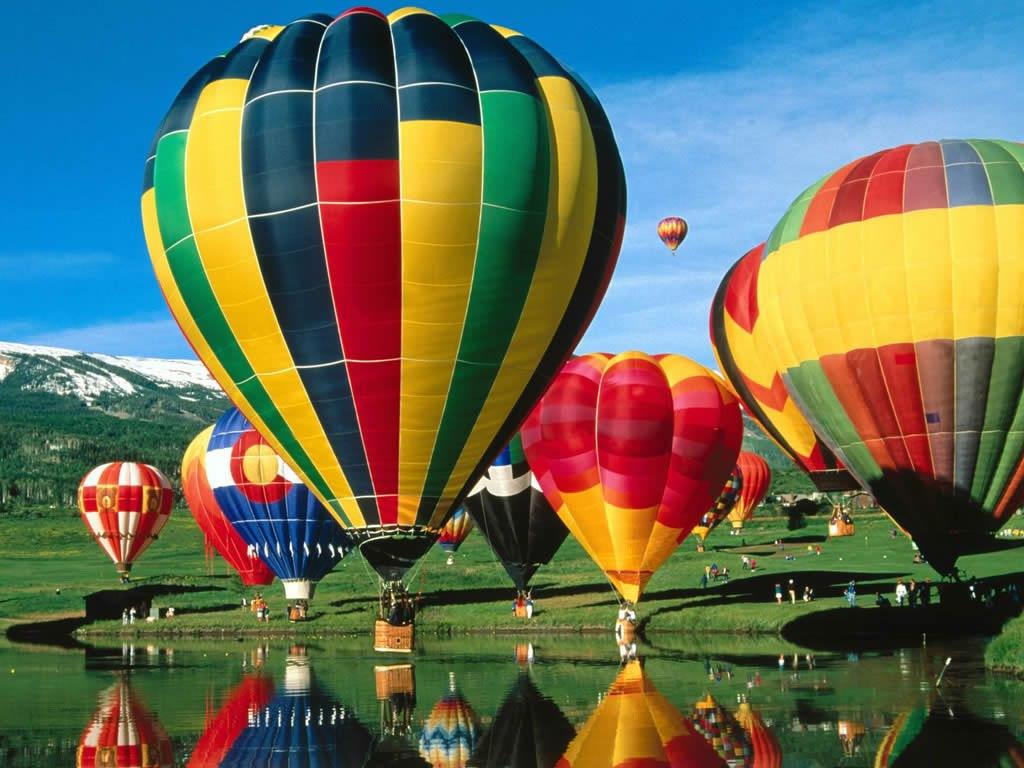 How do we address?
De-stratification Technologies
HVLS Fan/Pear Fans/Zoo Fans
Or
HTHV with Higher Velocity Discharge  - 1500 FPM
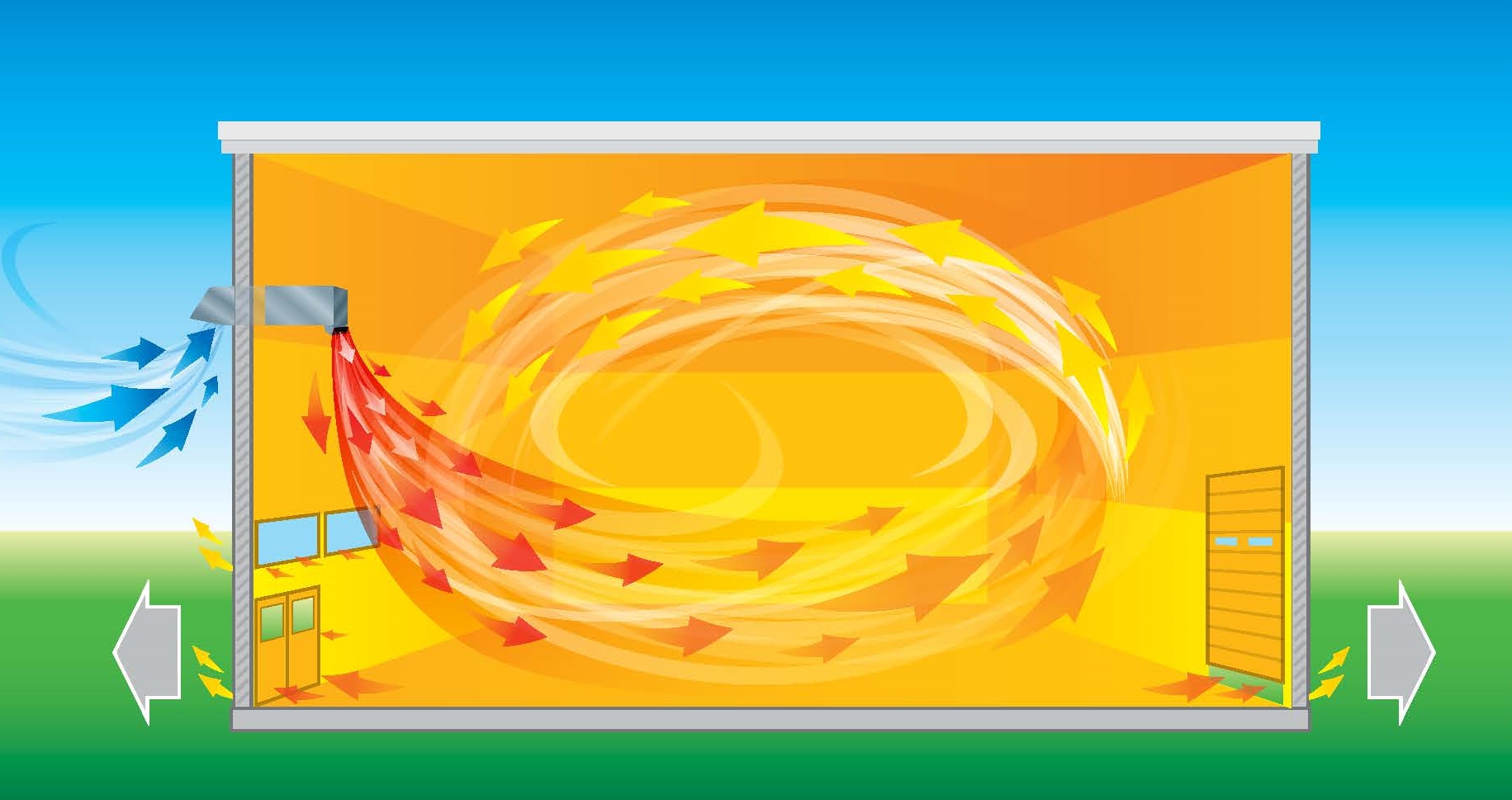 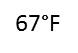 Sweeps & Induces Stratified Ceiling Heat
10:1
Induction Ratio
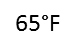 Low Velocity 
High Volume Air
[Speaker Notes: In addition to all of the efficiency, this provides temperature comfort for occupants.]
Design Considerations - Distribution
Zone Design
Heaters positioned near greatest air load
Cambridge - Technical Advisor Team
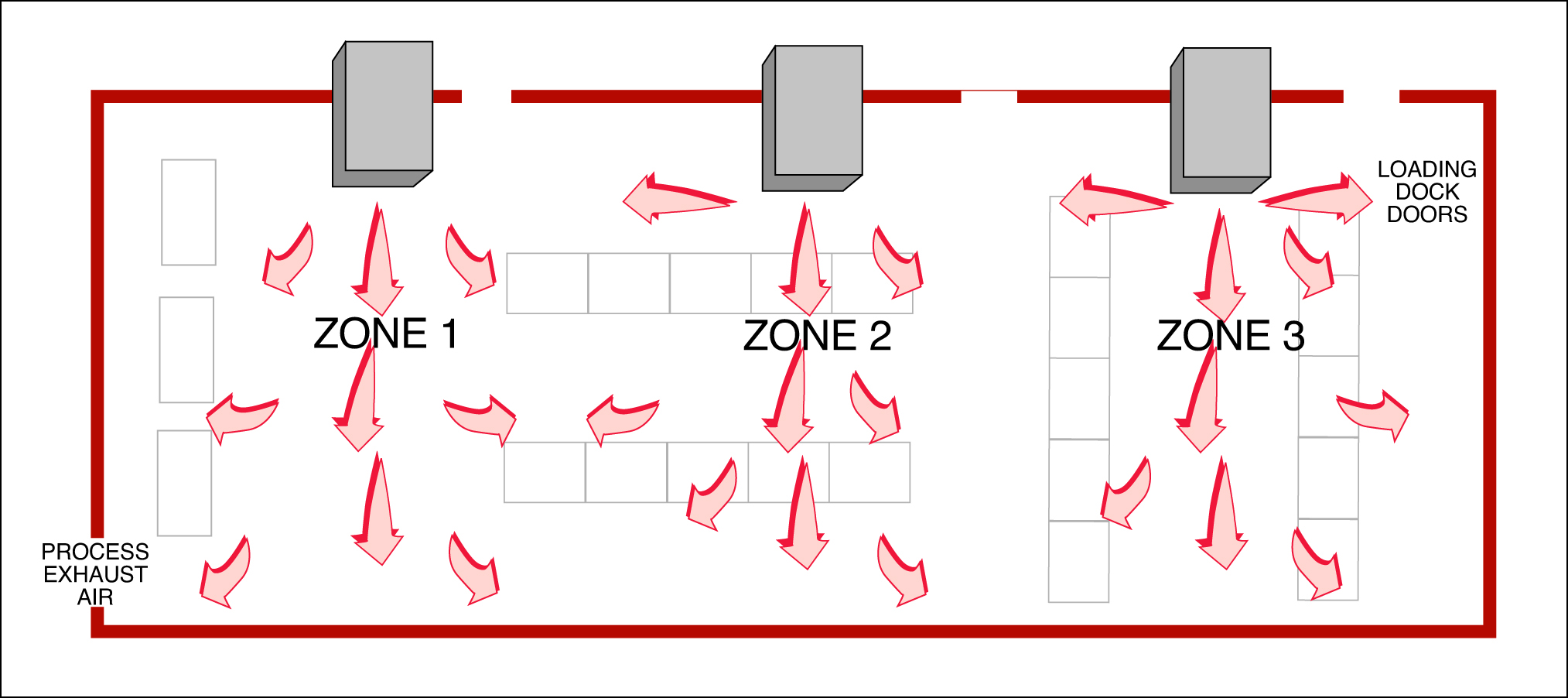 HTHVDesign Flexibility
Thru Wall Installation
Roof Top Installation
Under Roof Installation
10 Models
 250– 3200 MBH
 100 – 2000 lbs.
Indoor Vertical  Installation
Outdoor Vertical  Installation
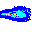 Efficiency & Design Impact
Draw Thru (MAU)
Blower in Hot Air Stream
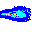 (M-Series)
Cold Air
Blow Thru® HTHV
(S-Series)
Blower in Cold Air Stream
Cold Air
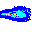 What is the Difference?
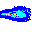 Draw Thru (MAU)
Blow Thru® (HTHV)
Constant Volume Fan
Blower in Hot Air Stream (Less Dense)
Lower Discharge Temperature (120°F)
Lower mass flow rate
Constant Volume Fan
Blower in Cold Air Stream (More Dense)
Higher Discharge Temperature (160°F)
Higher mass flow rate
Convective Heat Transfer
100% direct fired outside air heating systems transfer sensible (dry-bulb) heat from the discharge air entering the building. The total input Btu/h can be expressed as

	= Total heat transferred (Btu/h)
		= Mass flow of air (lb/h)
 		= Specific heat of air (.24 Btu/lb/°F)
 		= Discharge Temp - Outside Temp (°F - both at design)
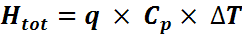 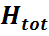 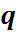 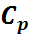 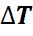 Why can’t we simply use
1.08 is a Standard Correction Factor and is only valid at Standard Conditions (70F) or with Standard CFM not Fan CFM
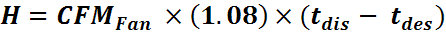 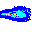 Mass Flow Rate
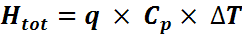 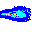 Draw Thru (MAU)
Blow Thru® (HTHV)
Constant Volume Fan 
Processing 120°F Air
Density at Fan = .068 lbs/ft3
Constant Volume Fan 
Processing 0°F Air
Density at Fan = .086 lbs/ft3


26% More mass per fan CFM
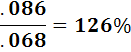 26% More btu/h transferred for every CFM processed by the constant volume fan simply due to density
* Based on 70°F Design at 0°F at Sea Level
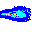 Discharge Temp
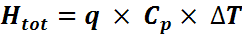 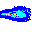 Pull/Draw Thru
Blow Thru®/Push Thru
Constant Volume Fan
Lower Discharge Temperature (120°F)
Constant Volume Fan
Higher Discharge Temperature (160°F)
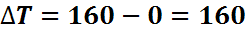 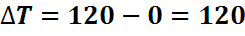 33% More btu/h transferred for every CFM processed by the constant volume fan simply due to discharge temperature
* 70°F Space Temp/0F Design at Sea Level
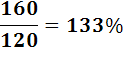 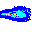 Mass Flow + Discharge Temperature
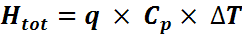 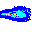 Draw Thru (MAU)
Blow Thru® (HTHV)
Constant Volume Fan
Lower Mass Flow
Lower Discharge Temperature (120°F)
Constant Volume Fan
Higher Mass Flow (26%)
Higher Discharge Temperature (160°F - 33%)
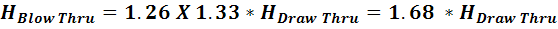 68% More Btu/h Transferred for Every CFM Processed by the Constant Volume Fan
* 70°F Space Temp/0°F Design at Sea Level
Impact on Conduction Load
Remember how we covered the conduction load?
Turn up discharge of 100% OA direct fired system
92%-100% AFUE
No flue losses
Every degree above space temperature is usable for conduction losses
These are called net btus or usable btus
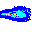 Discharge Temp
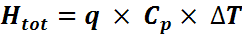 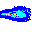 Draw Thru (MAU)
Blow Thru® (HTHV)
Constant Volume Fan
Lower Discharge Temperature (120°F)
Constant Volume Fan
Higher Discharge Temperature (160°F)
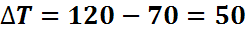 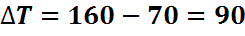 80% more usable/net btu/h transferred for every CFM processed by the constant volume fan simply due to discharge temperature
* 70°F Space Temp/0°F Design at Sea Level
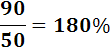 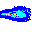 Usable BTU Impact Mass Flow + Discharge Temperature
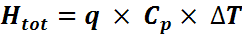 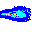 Draw Thru (MAU)
Blow Thru® (HTHV)
Constant Volume Fan
Lower Mass Flow
Lower Discharge Temperature (120°F)
Constant Volume Fan
Higher Mass Flow (26%)
Higher Discharge Temperature (160°F - 80%)
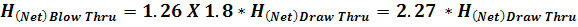 127% More Net Btu/h Transferred for Every CFM Processed by the Constant Volume Fan
* 70°F Space Temp/0°F Design at Sea Level
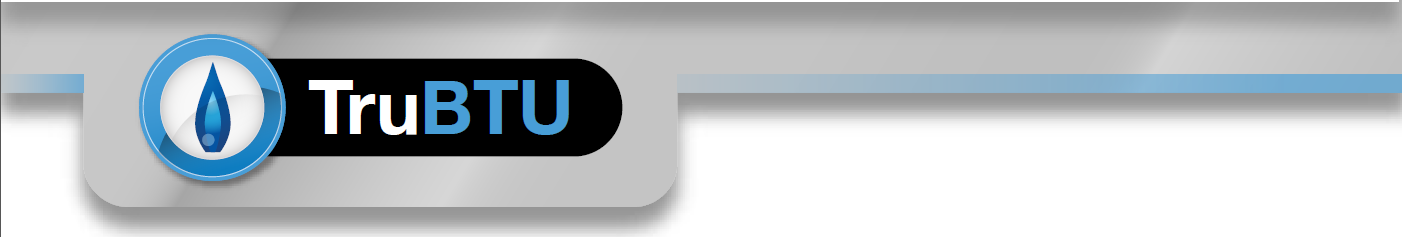 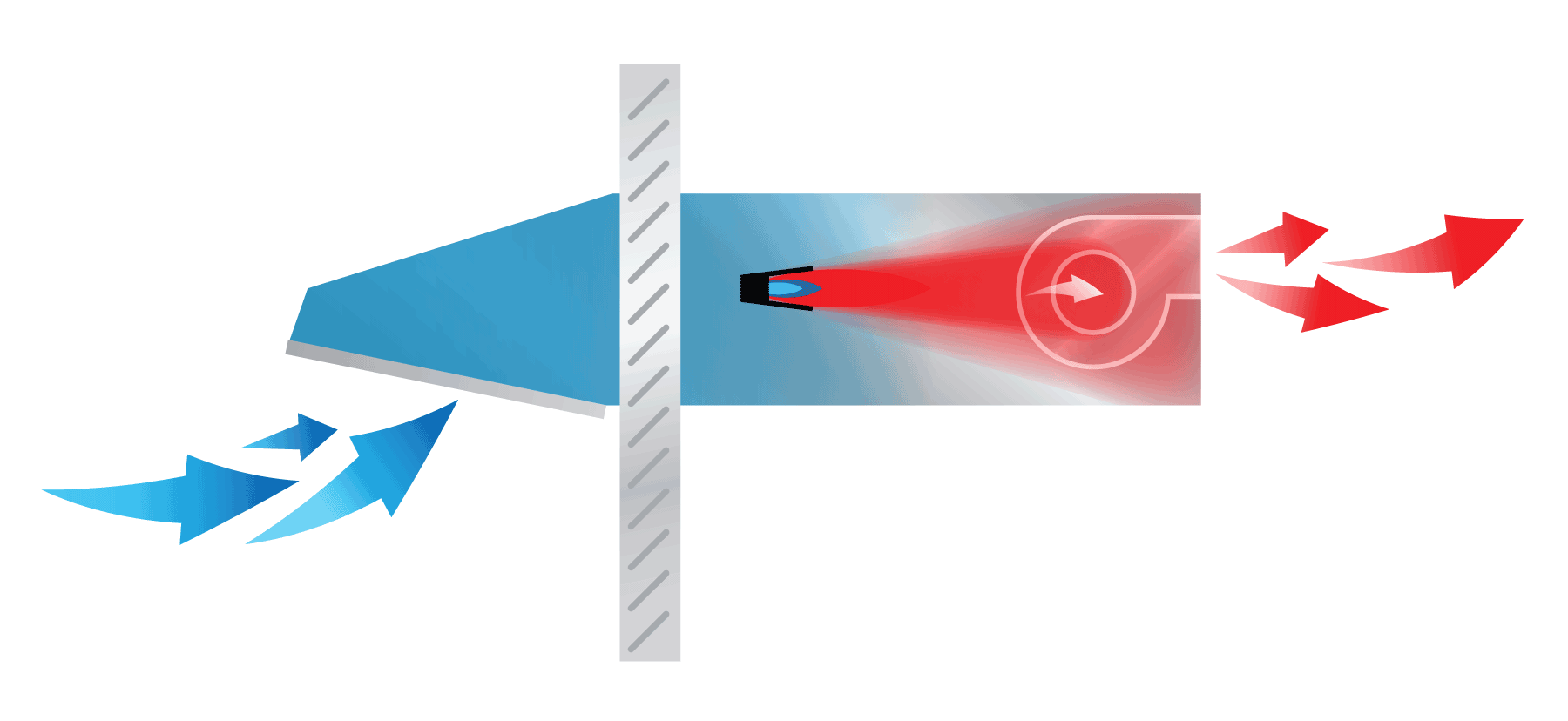 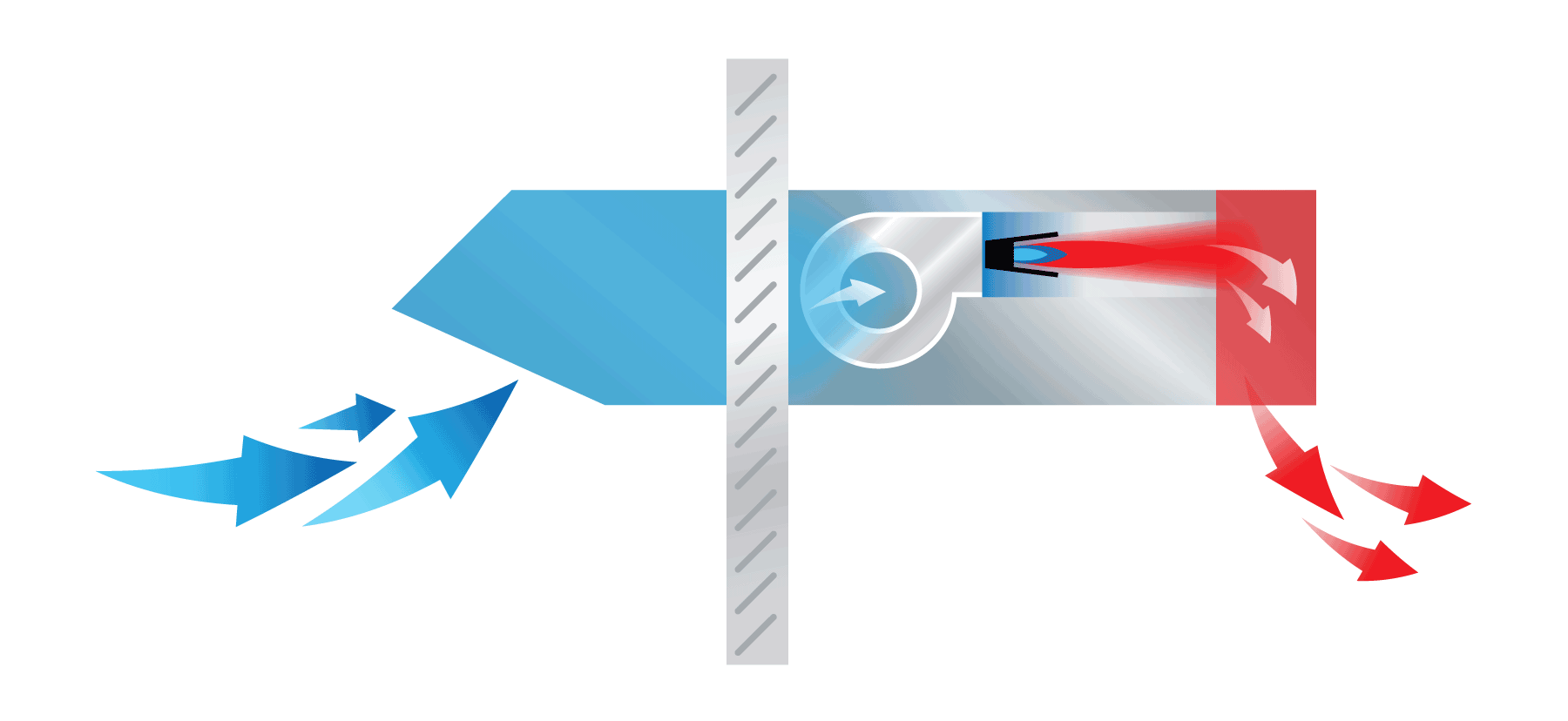 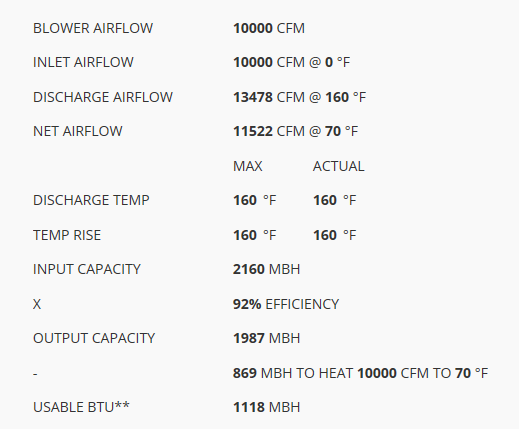 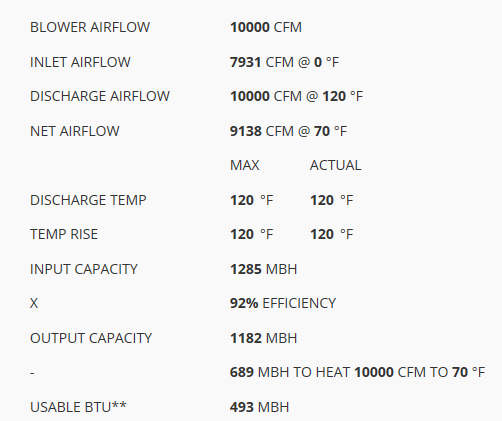 Same Blower Airflow – 10,000 CFM
160°F vs. 120°F Discharge
68% More Output Btu
127% More Usable/Net Btu
Proven Performance
400+ Energy Building Studies (with Utility Bills)
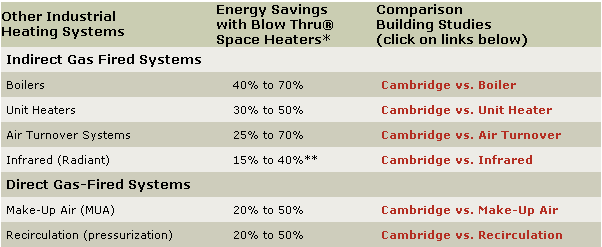 Retrofit Case Study
Before – Unit Heaters
Performance
Uneven temperatures
Cold dock areas
High gas costs
Poor Indoor Air Quality
Operating Costs
Based on: 
  196,918 therms for 2006 -07 heating season
  Normalized to 30 year averages
$0.36/ft² Total cost
HTHV Space Heaters vs. Unit Heaters

Food Distribution Warehouse
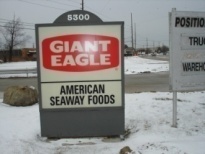 S3200
S3200
After – HTHV Space Heaters
Performance
More even temperatures
Better Indoor Air Quality
Lower Energy Cost
Operating Costs
Based on: 
  136,042 therms for 2007-08 heating season
  Normalized to 30 year averages
$0.25ft² Total cost
630’
S1200
S950
S1200
S950
880’
Building Specifications
540,700 ft2 
Located in Cleveland, OH
61 Dock Doors
Summary
The HTHV system saved 31% in gas while providing better overall temperatures in the building.
The HTHV system saved approximately $59,500/year operating at $0.25/ft2  vs. $0.36/ft2.
Copyright Ó 2008 Cambridge Engineering, Inc. •   All Rights Reserved
DFR-RS111-0209
Retrofit Case Study
Before – Hot Water Boiler/Unit Heaters
Performance
Uneven  temperatures
Cold draft areas
High maintenance cost
High gas and electric bills
Operating Costs
Based on: 
  589,793 therms/1,640,667 kWh for 2008
  Normalized to 30 year averages

$0.55/ft2 Gas cost @ $1.00/therm
$0.14/ft2 Electrical cost @ $0.09/kWh
HTHV Space Heaters vs. Hot Water Boiler
Heavy Equipment Warehouse
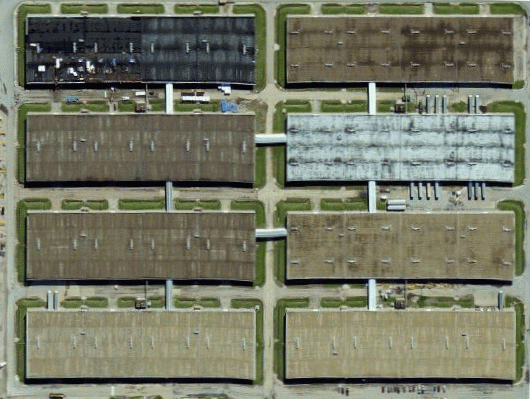 After – HTHV Space Heaters
Performance
More even temperatures
Reduced maintenance costs
Red uced gas and electric bills
Operating Costs
Based on: 
  406,256 therms/267,216 kWh for 2010
  Normalized to 30 year averages

$0.38/ft2 Gas cost @ $1.00/therm
$0.02/ft2 Electrical cost @ $0.09/kWh
Building Specifications
(8) 134,375 ft² buildings
1,075,000 ft2 total
24’ high
Concrete walls
Concrete roof w/ 1½” insulation
Located in Delavan, IL
Summary
The HTHV system used 42% less total energy.
The HTHV system saved approximately $312,000/year operating at $0.40/ft² vs $0.69/ft².
Copyright Ó 2008 Cambridge Engineering, Inc. •   All Rights Reserved
DFR-RS111-0209
Comparative Case Study
Performance
HTHV Space Heaters vs. Draw Thru Make-up Air
Building Specifications
1,291,950 ft2 x 36’ high
R-19 Roof / R-10 Walls
Located in Topeka, KS

Heating System
(15) HTHV Space Heaters
Roof top mounting
27,806 MBH total
132,340 CFM total 
95 HP total
HTHV Space Heaters
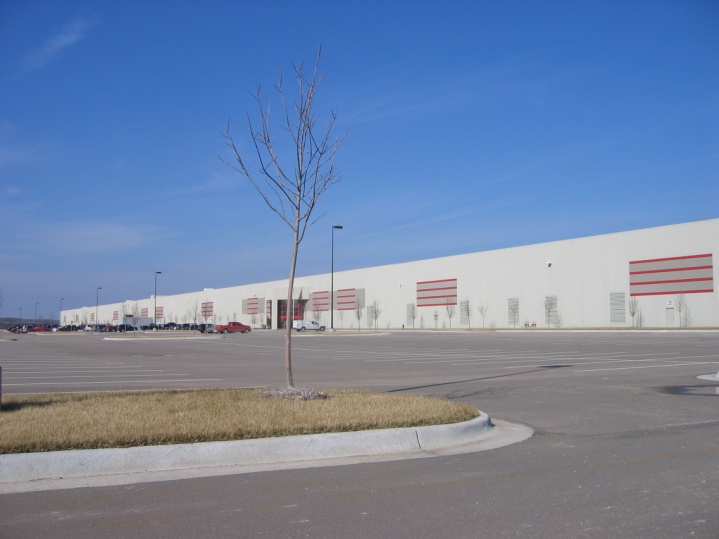 Operating Costs
Based on 5,215 Heating Degree Days @ 65°

$0.14/ft2 Gas cost @ $1.00/therm
$0.01/ft2 Electric cost @ $0.08/kWh
$0.15/ft2 Total cost
11° indoor temperature variation
Performance
Building Specifications
1,291,950 ft2 x 36’ high
R-19 Roof / R-10 Walls
Located in Columbus, OH

Heating Systems
(15) Draw Thru Make-up Air Heaters
Roof top mounting
30,315 MBH total
210,000 CFM total 
150 HP total
Draw Thru Make-up Air Heaters
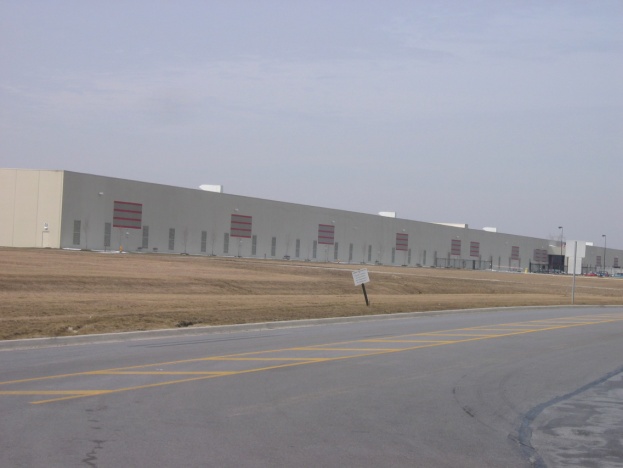 Operating Costs
Based on 5,545 Heating Degree Days @ 65°

$0.27/ft2 Gas cost @ $1.00/therm
$0.02/ft2 Electric cost @ $0.08/kWh
$0.29/ft2 Total cost
28° indoor temperature variation
Summary
The HTHV system used 47% less total energy.
If the Ohio facility had installed a HTHV system they could have saved approximately $177,000/year operating at $0.15/ft2  vs. $0.29/ft2.
Copyright  2006      Cambridge Engineering, Inc.      All Rights Reserved
3rd Party Energy Modeling (EnergyPlus)
38% Gas Savings and 93% Electrical Savings over AHRAE 90.1 Energy Standard
Review:  Key HTHV Education Statements
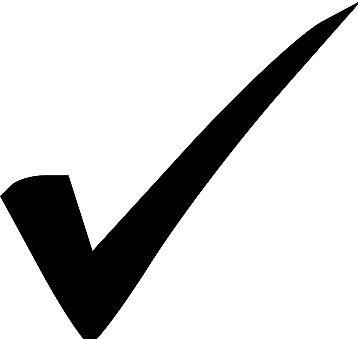 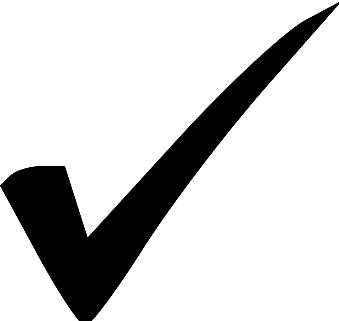 Massive Value for the Money
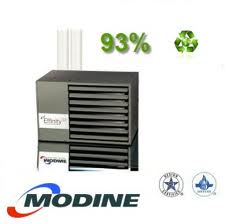 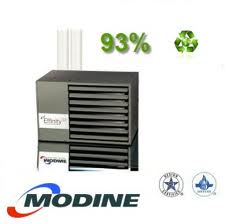 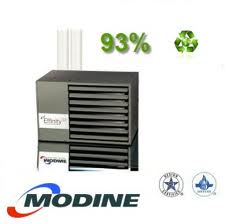 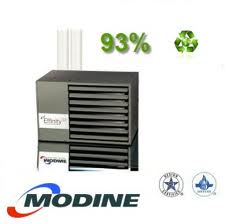 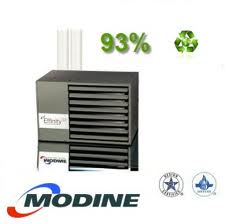 6 x High Efficiency
Unit Heaters
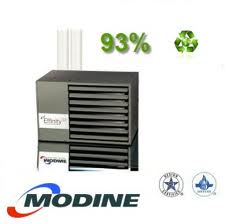 High Volume Low Speed (HVLS) Fans
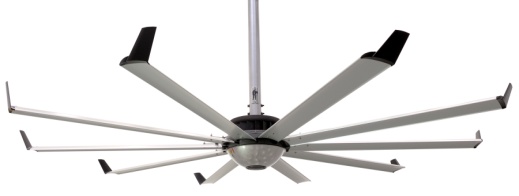 1 X 1600 MBH (HTHV)
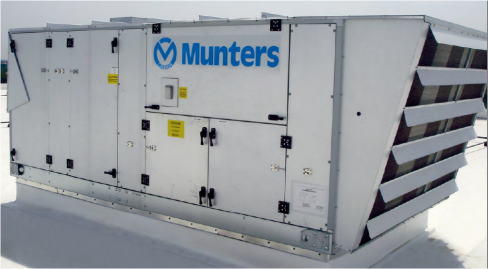 Heated Dedicated Outdoor Air Systems (DOAS)
Simplicity of Design
HTHV
Single Piece of Equipment
Single Electrical Connection
Single Wall Penetration
Zero Roof Penetrations
UH’s + HVLS + DOAS
Multiple Pieces of Equipment
Multiple Electrical Connections
Multiple Flue Vents
One Roof Curb
Multiple Roof Penetrations
IMPROVES THE INTEGRITY OF THE BUILDING ENVELOPE
Key Take-Aways
Widespread use of 100% Outside Air, Direct Fired MAU
HTHV  Applications (Heating & Ventilating)
LTLV (Ventilating & Heating)
Inherently Safe Design – 
Ventilation is the Key
Ventilation air & combustion air delivered by the same device
Safety Codes
Energy Efficiency Explained (Thermodynamics Lesson) 
Cambridge Building Studies (40-70% Energy Savings)
Gard Analytics Report (Energy Modeling HTHV)
DOE Study – HTHV vs. Indirect Fired Unit Heaters
Lowest Total Installed Cost
Simplicity of Design
More Systems/Less Equipment
Less Time & Materials
Readiness at Install
Suggested Next Steps
Site Visit - Join your Cambridge Engineering, Inc.  representative at a local installation  
Collaborate on a future project for Cambridge design recommendations
Review a past project for Cambridge design comparison value
Thrill your customers
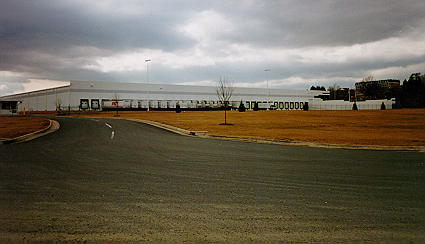 Questions
Confidential – Cambridge Engineering
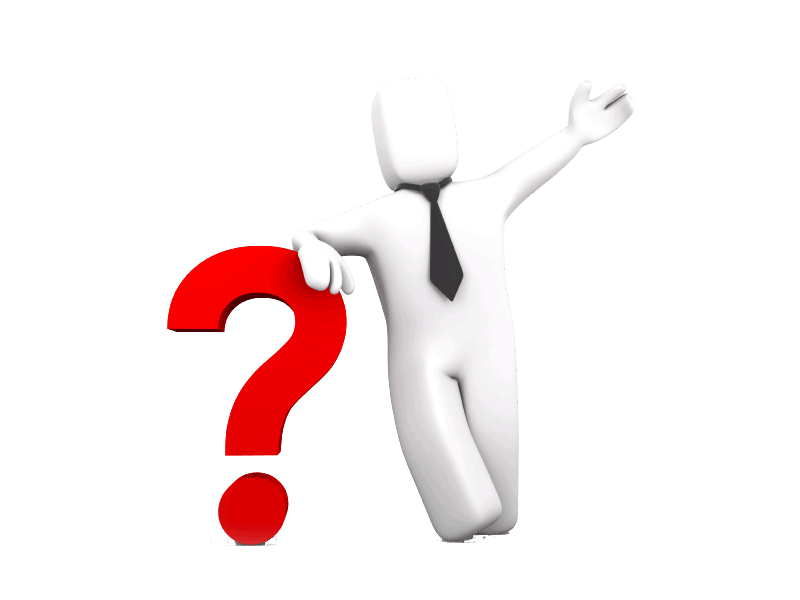